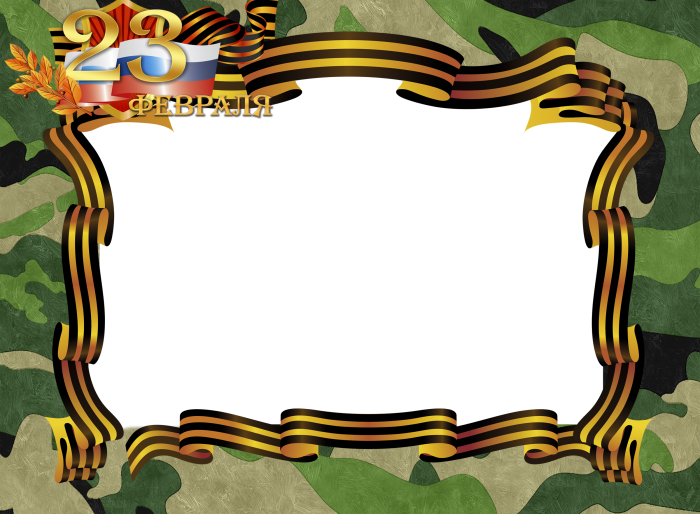 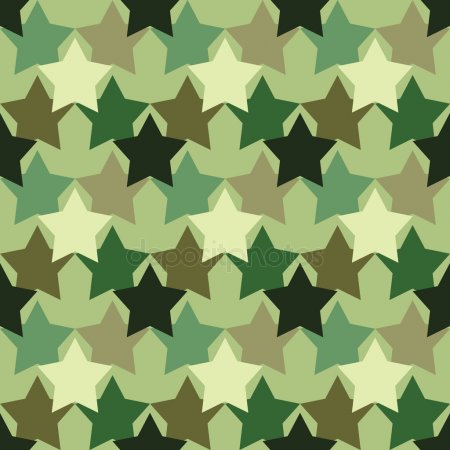 Развлечение 
«День защитника Отечества»
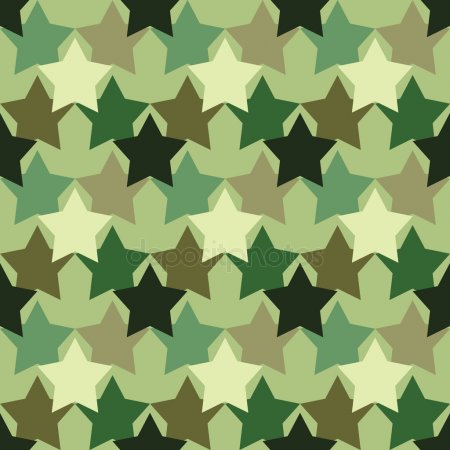 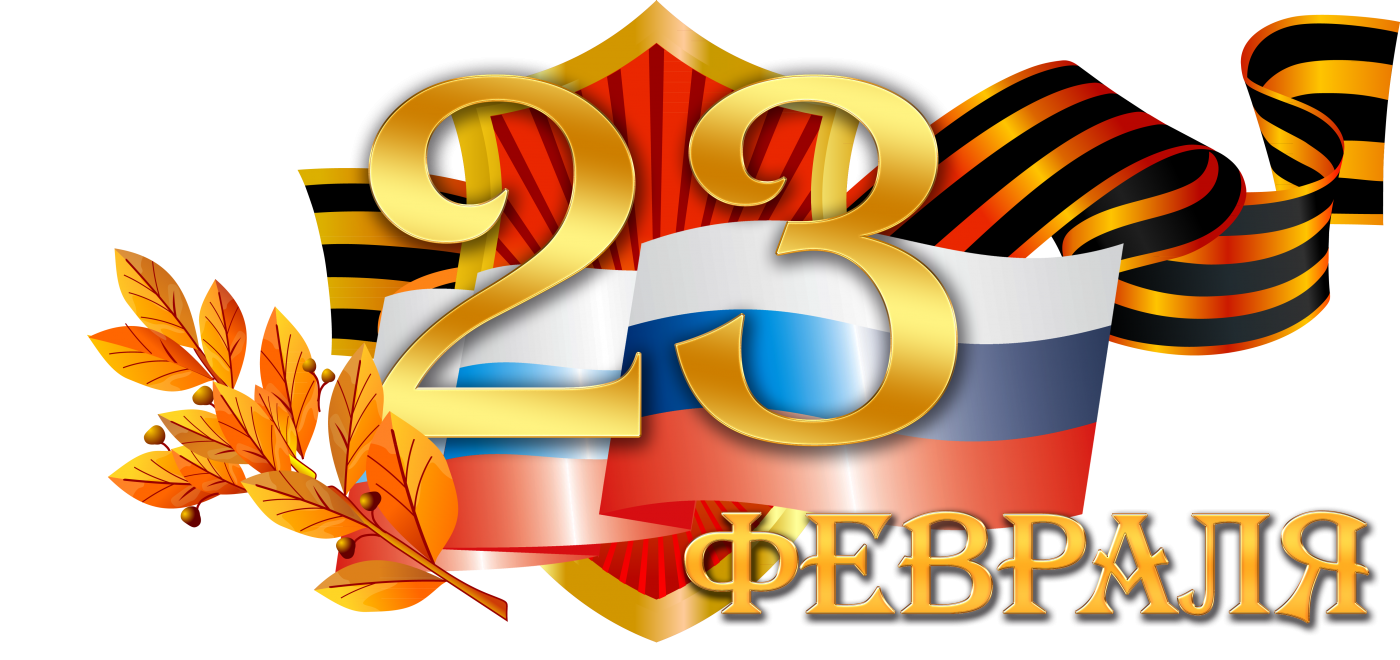 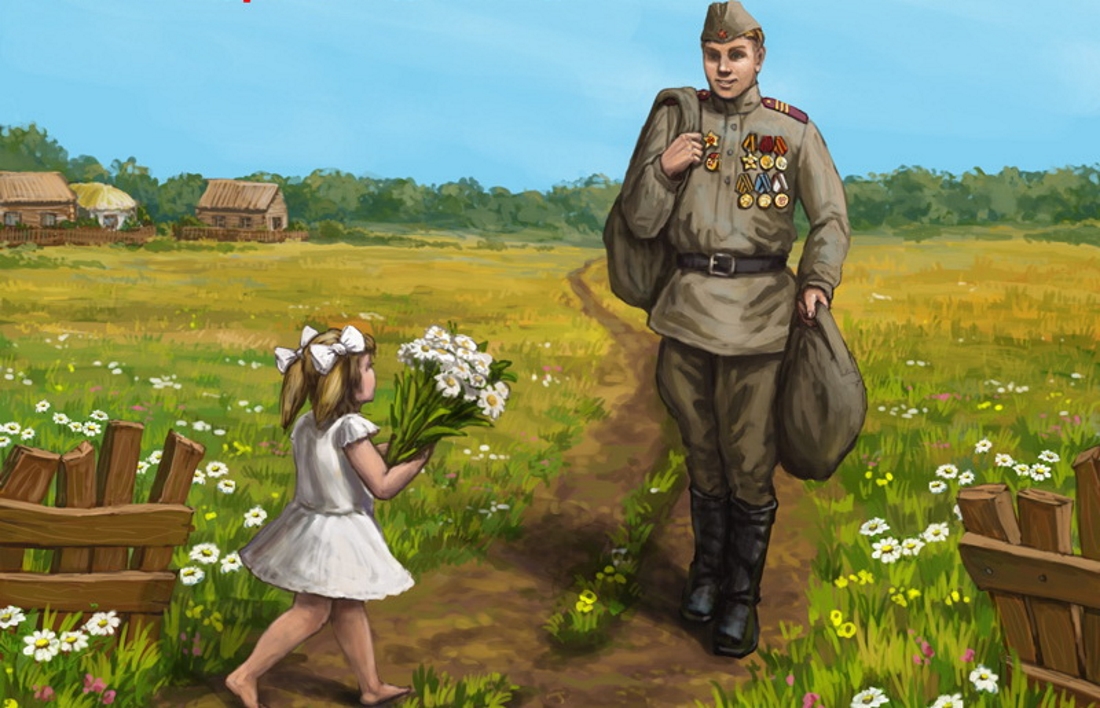 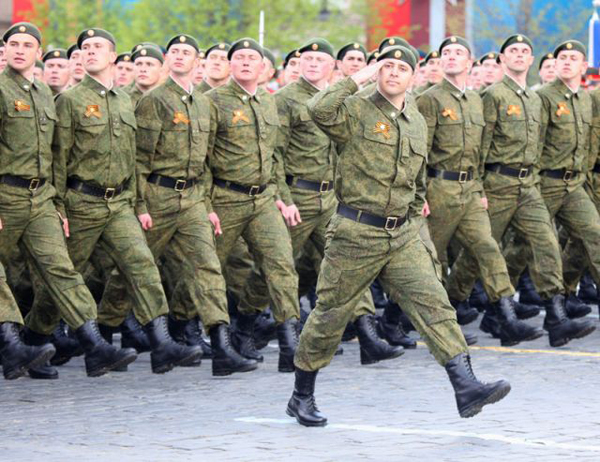 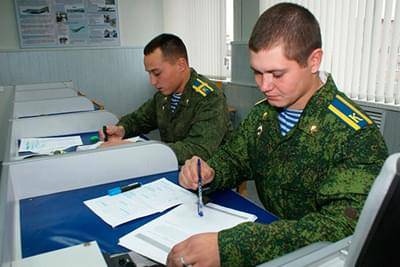 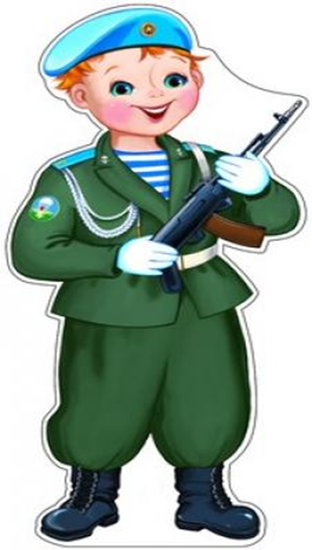 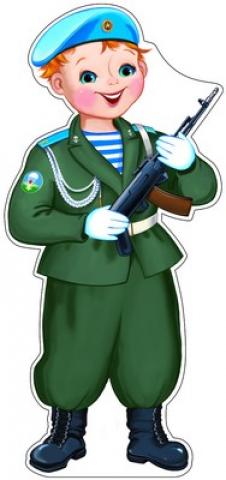 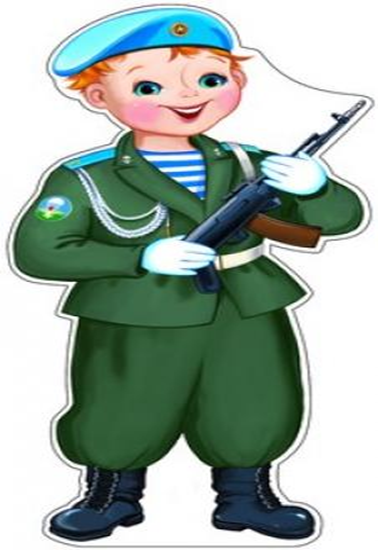 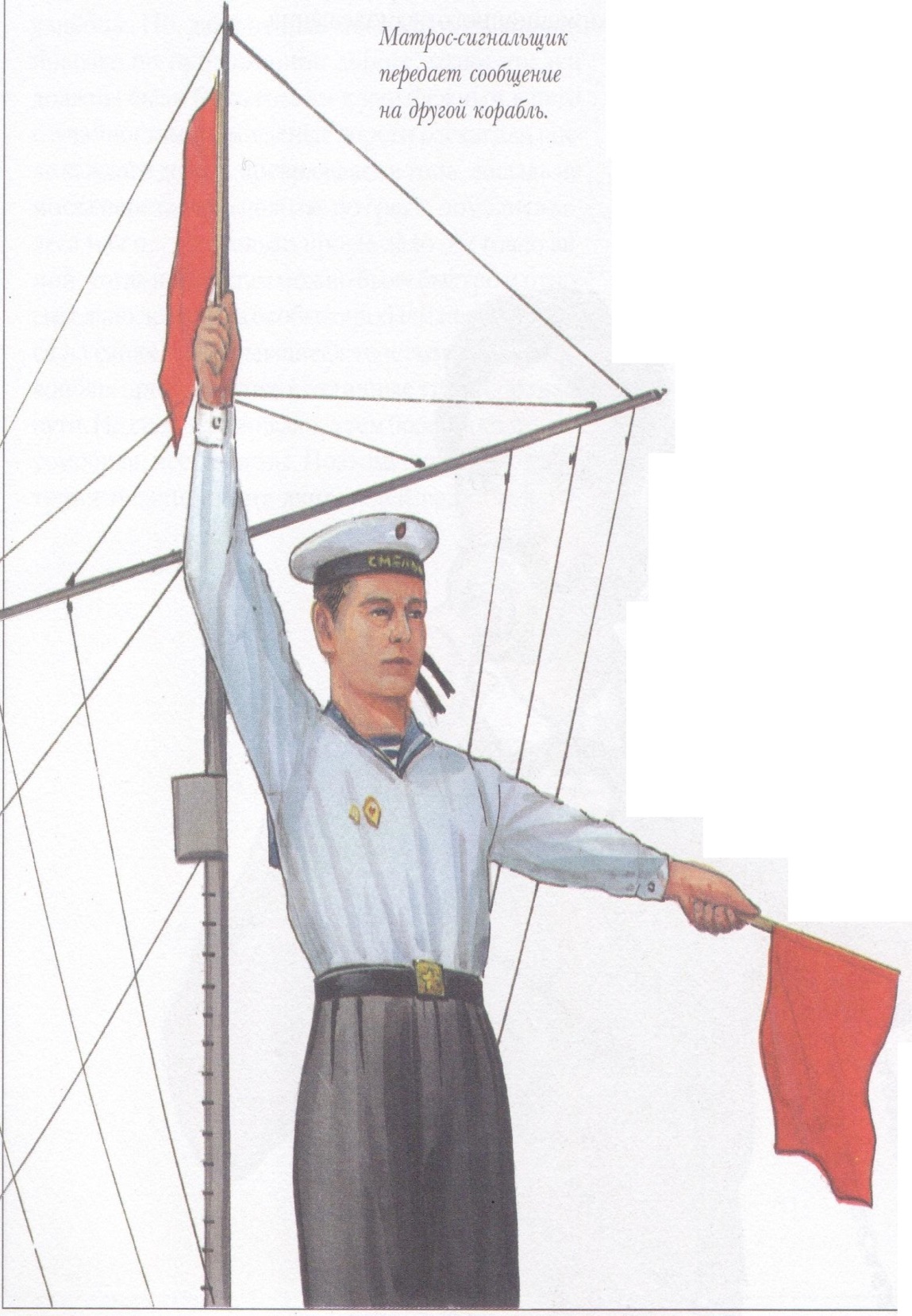 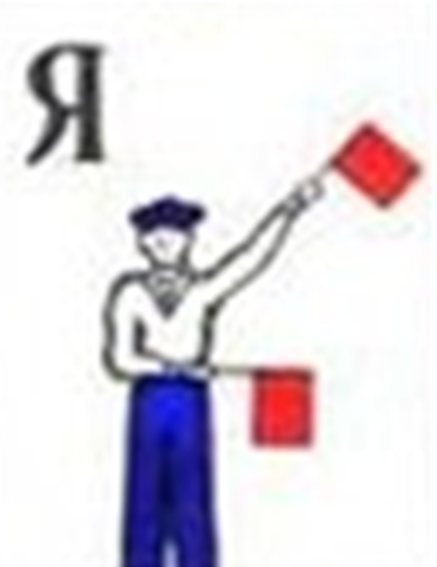 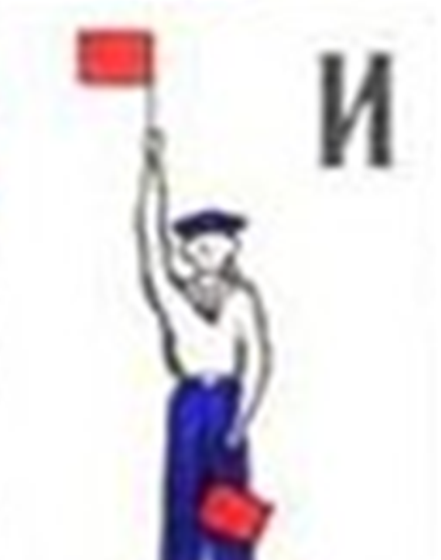 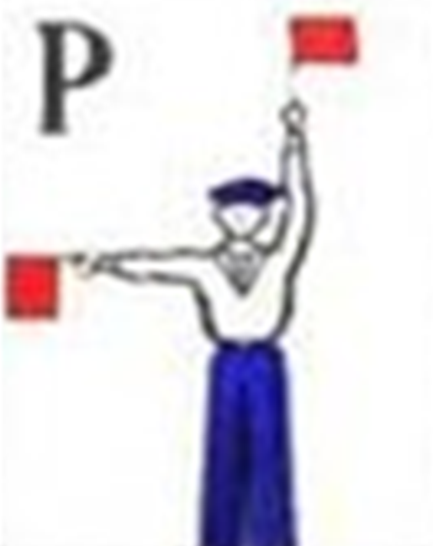 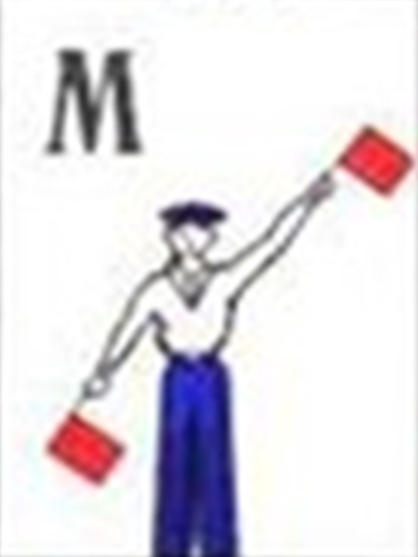 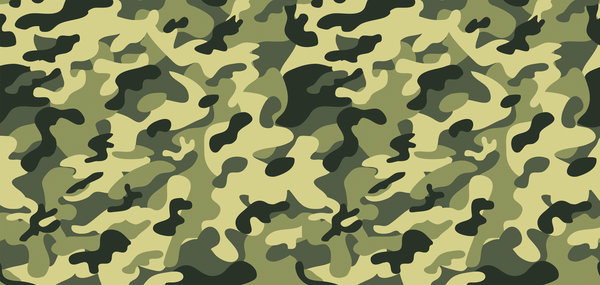 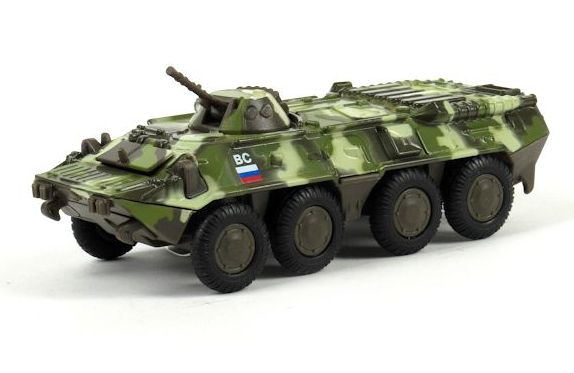 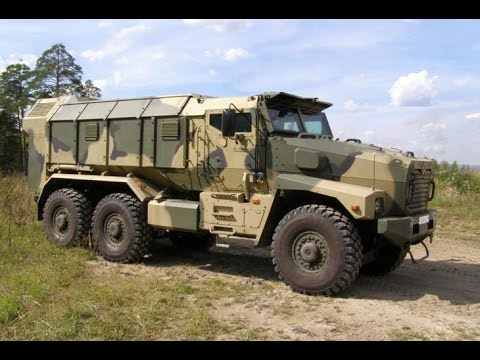 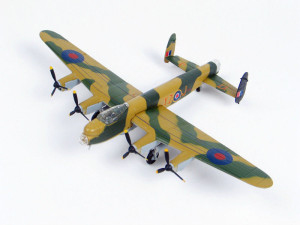 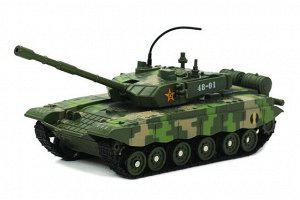 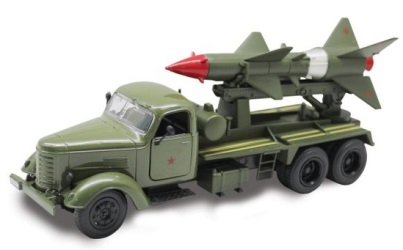 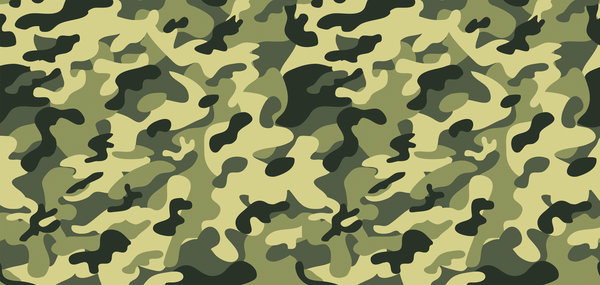 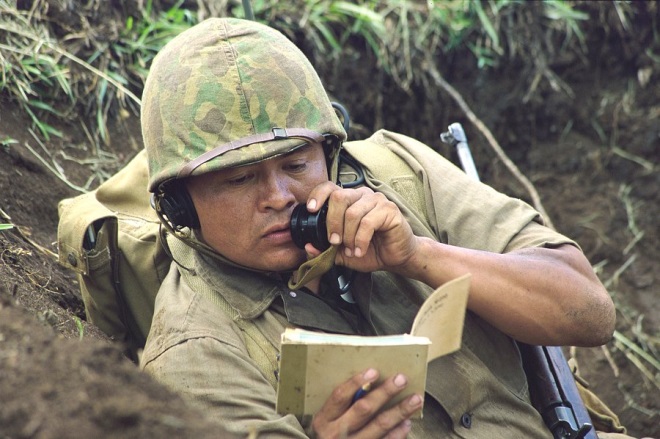 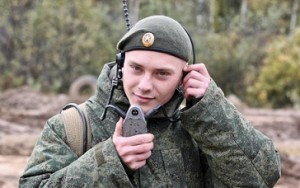 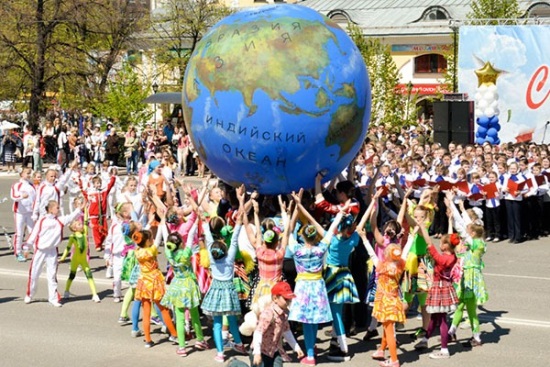